國習L11P73~P75解答國卷L11解答數堂本P50、P51解答
國習L11P73~P75解答
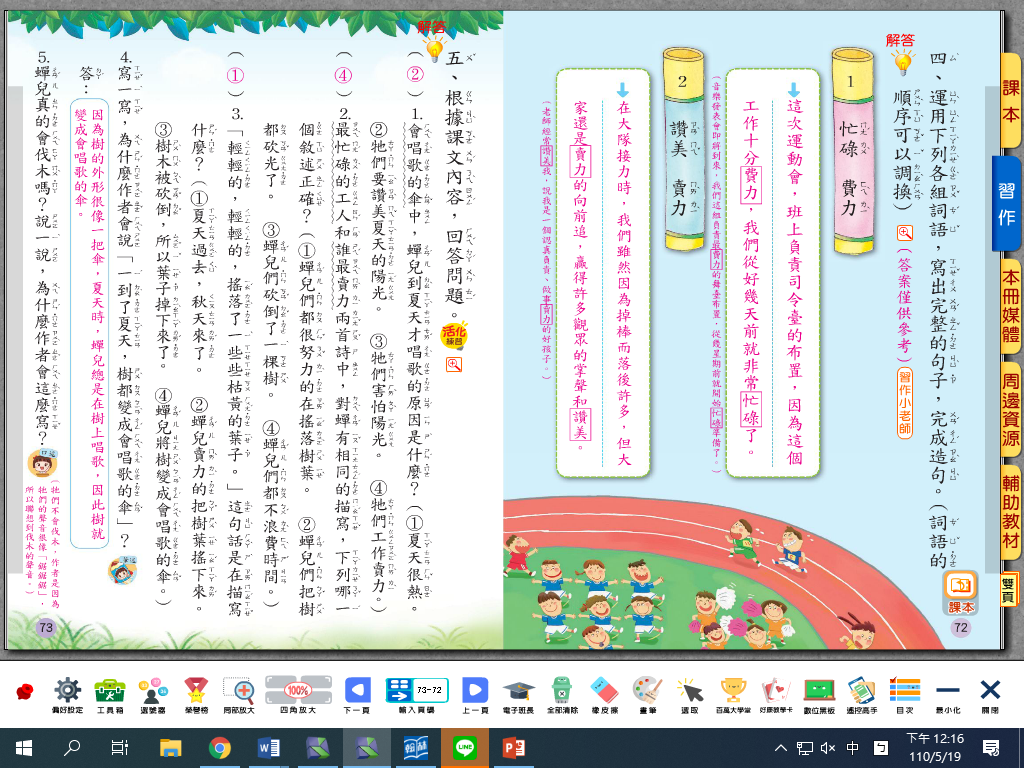 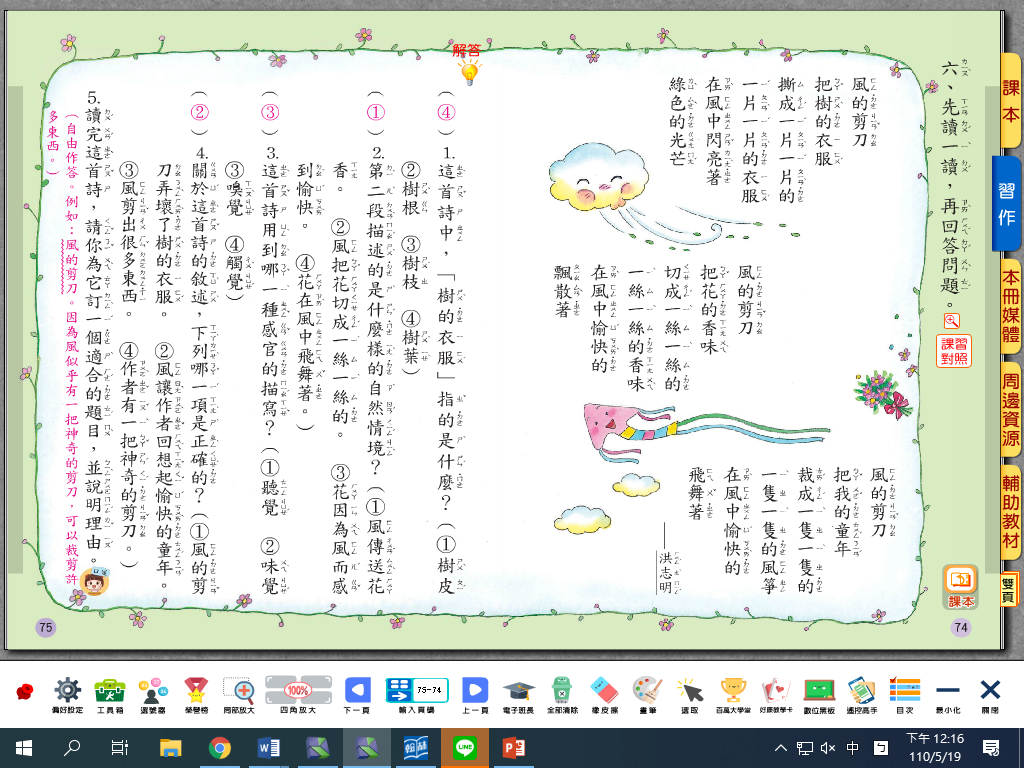 國卷L11解答
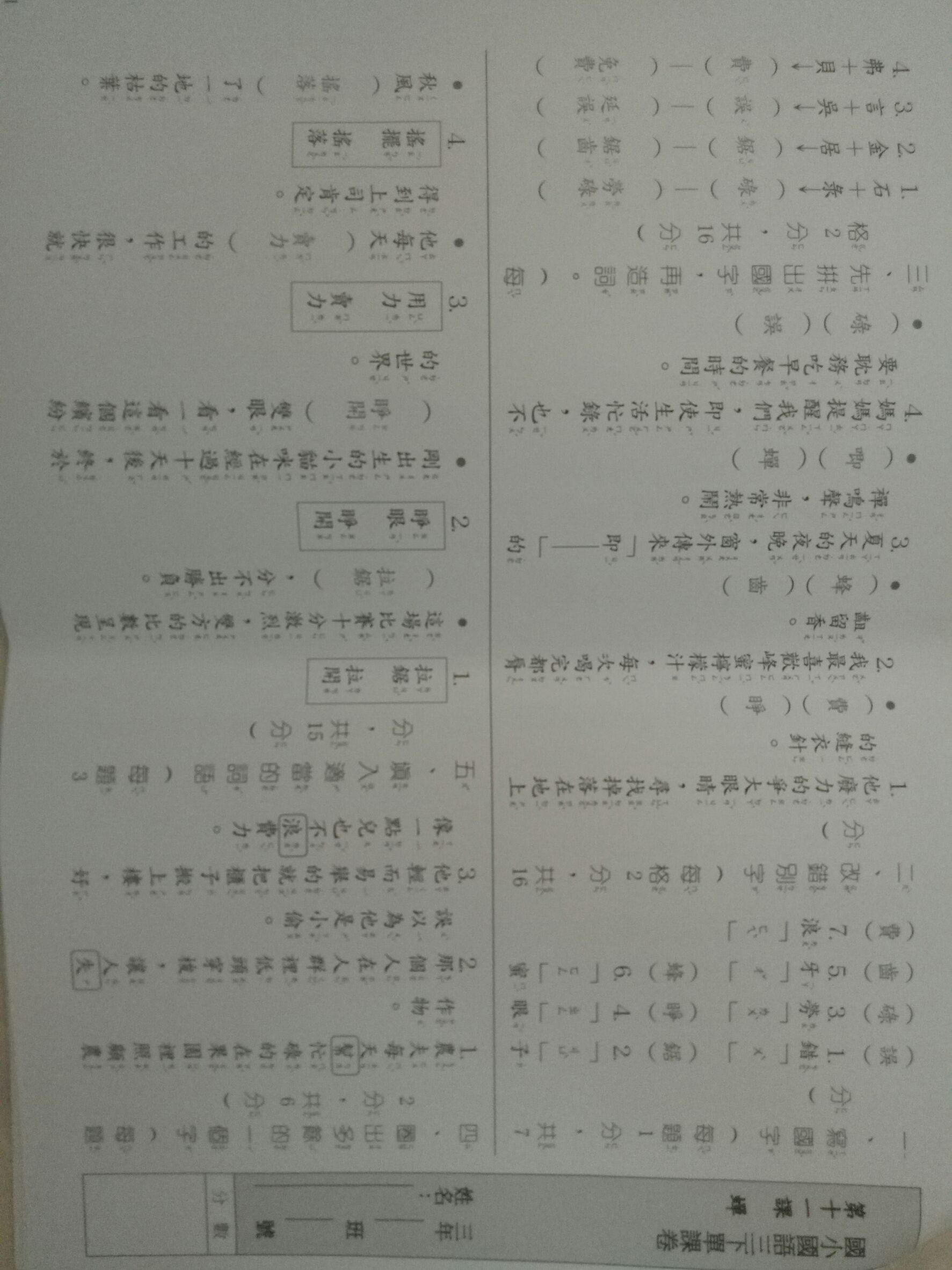 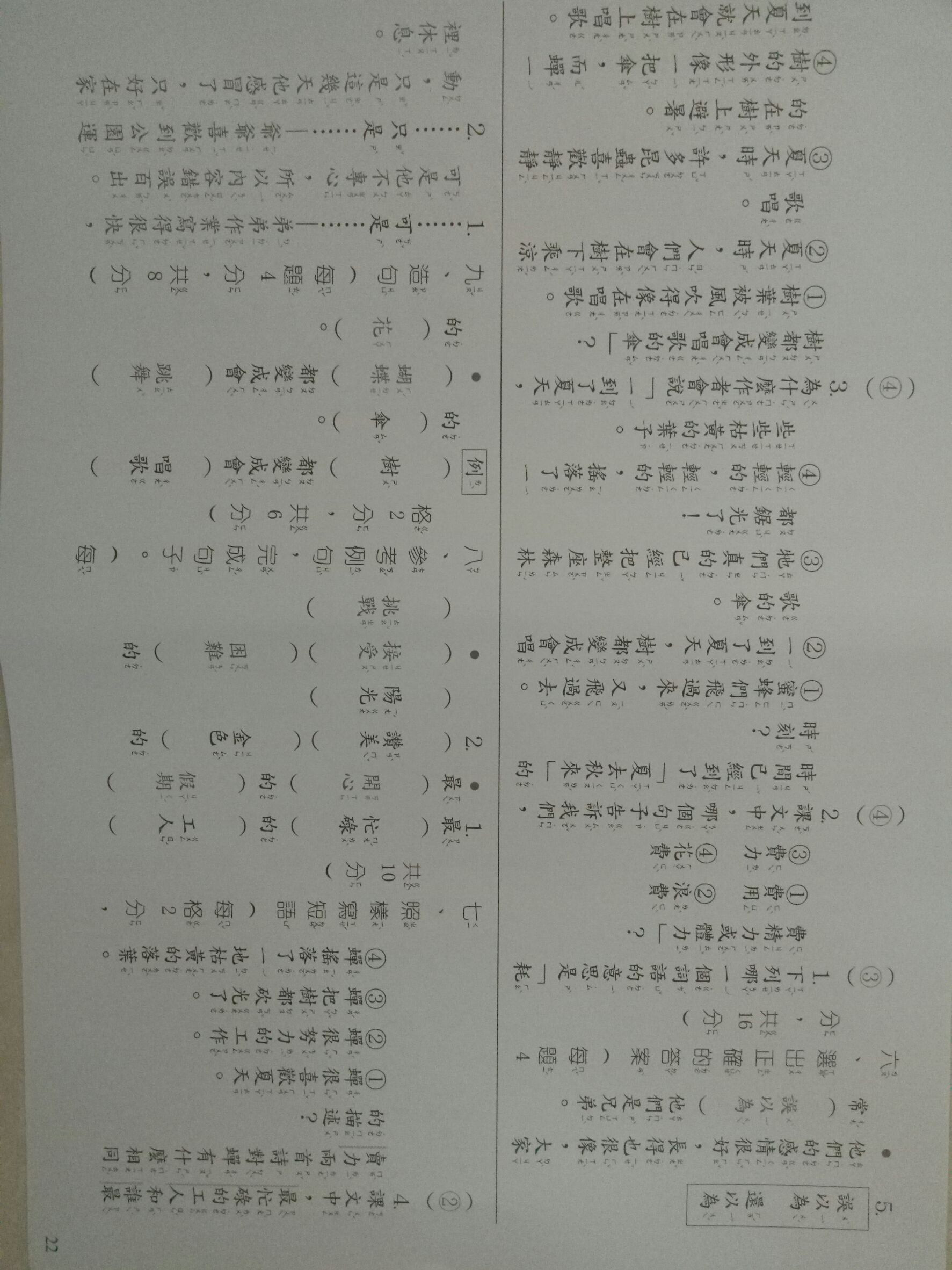 數堂本P50、P51解答
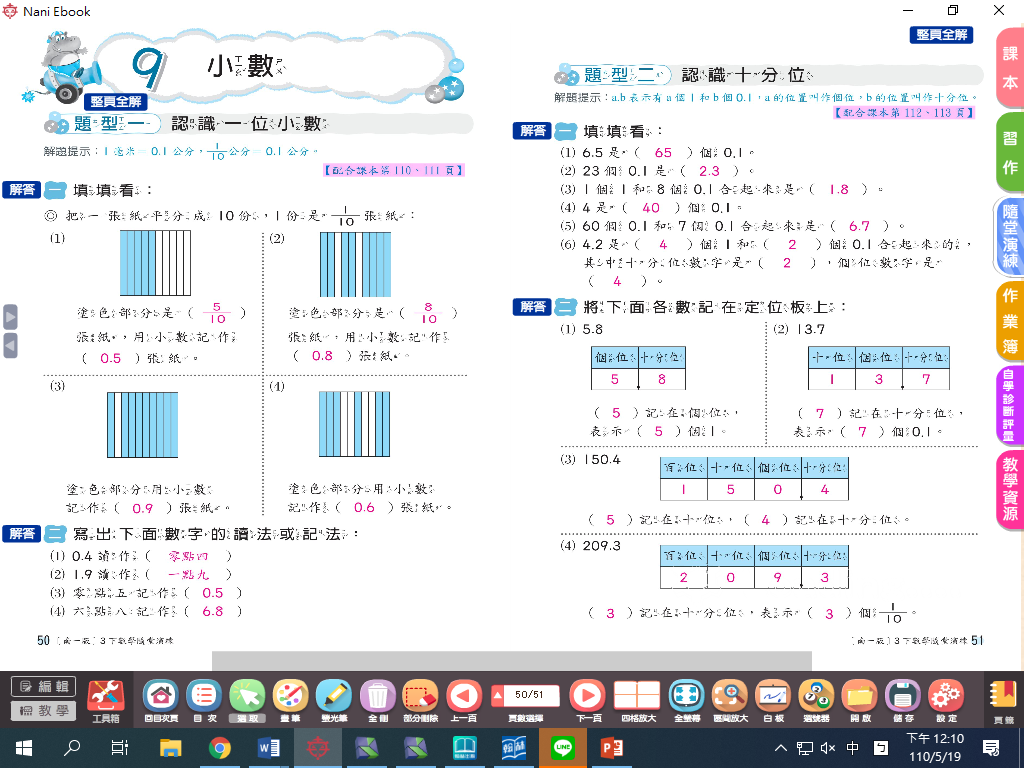